Cost-Benefit Analysis – Strengthening the Evidence for Policy Decisions in Nigeria 
(Training Manual)
by
A. A. A. Coker (PhD), Federal University of Technology, Minna, Niger State
&
B. A. Sule (PhD), Ibrahim Badamasi Babangida University, Lapai, Niger State
Makurdi Luxury Suites. Judges Quarter, February 14, 2022
Training Outline
Module 1: Overview of Cost-Benefit Analysis
Module 2: Introduction to Farm Budgets, Farm Income Analysis, 			  Project Analysis and Financial CBA
Module 3: Discounting Costs and Benefits in Future Time Periods
Module 4: Model Farm Budgets and Aggregation to Project Level 		  Budget
Module 5: Discounted Measures of Project Worth
Module 6 :Risk Analysis in CBA
Module 7: Economic Cost-Benefit Analysis
 Module 8: Applications of CBA to Policy Analysis
12/24/2022
2
Training Goal
To equip and enhance participants’ understanding of the application of CBA techniques for Agricultural policy, programme and project analysis.
12/24/2022
3
Training Objectives
At the close of this training, participants will be able to:
understand the basic concepts of CBA; 
develop and analyze enterprise budgets;
acquire relevant skills to conduct financial and economic analysis of agricultural programmes and projects; 
carry out risk analysis for agricultural programmes and projects; and
select among project alternatives to support policy decisions.
12/24/2022
4
MODULE 1Overview of Cost-Benefit Analysis
1.0 INTRODUCTION
Policy makers and private actors face difficulties in allocating scarce resources across projects and programmes.
In Nigeria, colossal resources have been allocated to the Agriculture sector without commensurate results.
CBA provides the framework and relevant information for taking decisions, by ascertaining to what extent the benefits from an intervention exceed the costs of its implementation (Robinson and Hammitt, 2013)
 CBA dwells on how outcomes (positive or negative) are distributed across project participants or members of the society.
12/24/2022
5
1.1 Meaning of Cost-Benefit Analysis (CBA)
CBA is an analytical tool that applies a systematic process for calculating and comparing benefits and costs of investments
CBA involves identifying, measuring, and comparing monetary costs and benefits of an investment programme or project (Campbell and Brown, 2016)
A Cost is anything that reduces or takes away from your objectives
 Benefits increases or contributes to your objectives (Gittinger, 1984).
12/24/2022
6
1.2 Purpose of CBA
Improves project design
 Informs project selection
Justifies project to stakeholders and development  	agencies
 Prevents or minimizes waste of scarce resources
 Shows the superior efficiency of a particular 	intervention relative to other alternatives, including the status quo (Boardman et al., 2018)
12/24/2022
7
1.3 Scope of CBA
CBA is applicable to agricultural policies, programmes, projects, regulations, and other government interventions (Boardman et al., 2018)
 It is also being deployed for market and non-market valuations of benefits and costs
12/24/2022
8
1.4 Types of CBA
Ex ante. useful for deciding whether resources should be allocated to a programme or project under consideration 
 In medias res. refers to the analysis of an on-going project. Useful for decision making purposes where it is potentially feasible to subject resources to alternative uses
 Ex post. Undertaken at the close of the project. Excellent in learning about the actual value of similar projects (Boardman et al. ,2018)
12/24/2022
9
Table 1.1: Benefits of different CBAs
Source: Boardman et al. (2018)
12/24/2022
10
1.5 Steps in Conducting CBAs
Step 1: Specify the set of alternative projects
Minimize alternatives to manageable numbers
Specify the “with” and “without” project scenario by identifying the counterfactual
 The displaced project or project not receiving intervention is called the “counterfactual”
 Counterfactual measures what would have happened to the beneficiaries in the absence of intervention
 All counterfactuals starts in year 1 with the status quo
Impact is estimated by comparing counterfactual outcomes to those observed under intervention.
12/24/2022
11
Figure 1: The With/Without Project Comparison
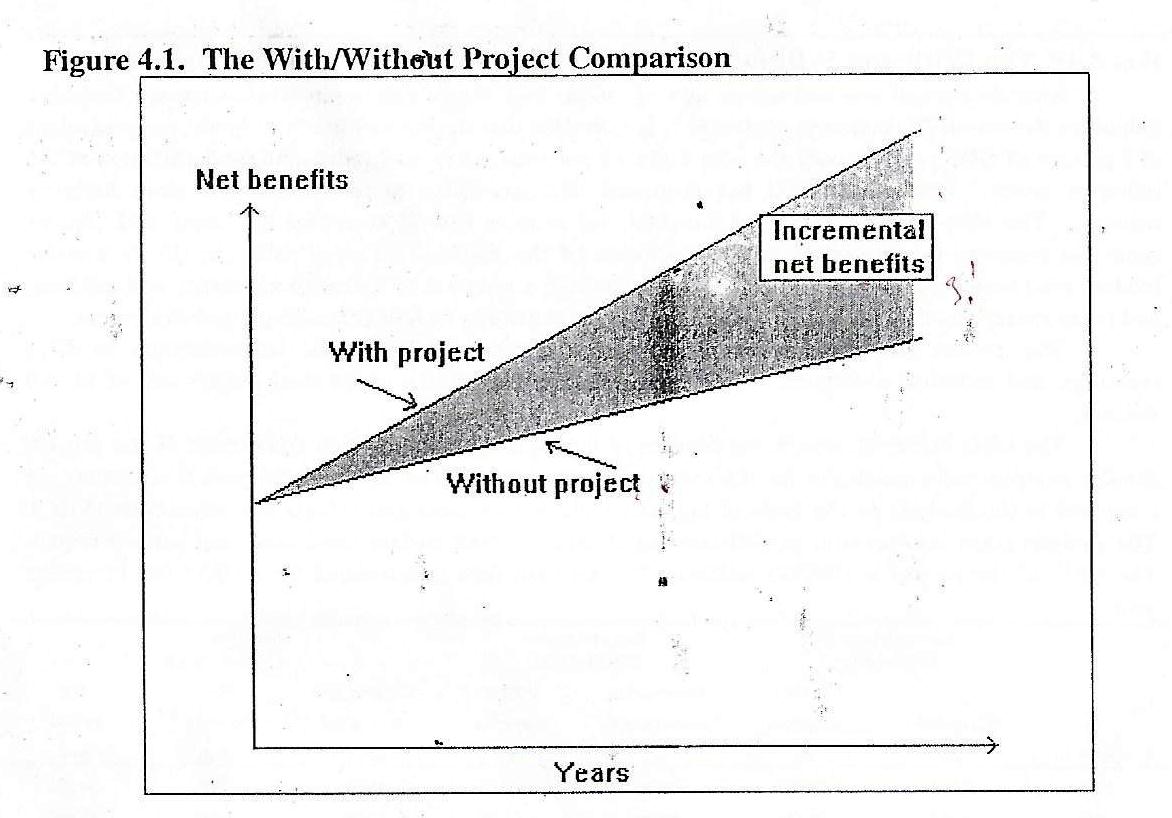 The with /without comparison  measures the incremental benefits  arising from the project
It differs from before /after comparison which  fails to account for changes without project  
For example - If production without project were to  increase at 3% per year and with project at 5% per year
 Project contribution will be an increase of 2% per year  (Figure 1).
12/24/2022
12
1.5 Steps in Conducting CBAs (CONT’D)
Step 2: Decide on whose benefits and costs count (standing)
Must decide whose benefits and costs should be included or considered in the analysis
Be clear on the perspective for which the analysis is to be based: the individual or community
Individual perspective affects the individual, group, cooperative, firm, etc.
Community perspective affects everyone irrespective of where they reside (this could be LGA, State, Country or Global) .
12/24/2022
13
1.5 Steps in Conducting CBAs (CONT’D)
Step 3: Identify and catalogue the impact categories and select measurement indicators (Figure 2)












	Figure 2: Impact categories
Impact
Benefits
Costs
Increase in output –e.g. crop, livestock, and fish
Increase in food security and nutrition;
Improved skills or better education
Increase in employment;
+ve externalities such as improvement in environmental quality;
Time saving due to new technology;
Provision of infrastructure;
Cost reduction or losses avoided, etc.
Agricultural inputs – e.g. land, labour, fertilizer, and agrochemicals 
Construction costs
Equipment such as farm machinery and tools
Consultancy fees
Negative externalities e.g. pollution
Increase in morbidity and mortality
Benefits that are lost, etc.
1.5 Steps in Conducting CBAs (CONT’D)
Step 4: Predict the impact quantitatively over the lifespan of the project. 
     Examples include:
Yield of rice;
Fish output;
Quantity of fertilizer used;
Number of fingerlings;
With these values. One can estimate:
Cost of fertilizer used on rice farm;
Total cost of fingerlings used;
Total revenue from rice farm per hectare;
Total revenue from fishery enterprise; etc.
12/24/2022
15
1.5 Steps in Conducting CBAs (CONT’D)
Step 5: Monetize (Attach monetary value) to all impacts
Monetize each of the impacts, in other words, attach monetary value to the impacts
	E.g.	Value of fertilizer used = 8 bags of 50kg each
		Price of 50kg fertilizer (1 Bag) = ₦8,000.00
		Total value of fertilizer used = 8 × 8,000.00
						     = ₦64,000.00
12/24/2022
16
1.5 Steps in Conducting CBAs (CONT’D)
Step 6: Discount benefits and costs to obtain present value
Aggregate benefits and costs that arise in different years
Discount future benefits and costs to obtain their present values (PV)
Reason for discounting include:
Opportunity cost to the resources used in a project
Human preference for consumption now than later

NOTE: Discounting has nothing to do with inflation however, inflation can be used in determining the future value of money
12/24/2022
17
1.5 Steps in Conducting CBAs (CONT’D)
Inflation 
Inflation occurs when the nominal prices of goods and services rise over time
Inflation raises concern as to whether project inputs and outputs should be measured in:
prices at the time of appraisal - today’s prices (Constant prices),
Prices in force in future when project inputs or outputs occur (current or nominal prices) or
Real prices 
Which is the better approach?   
It has been shown that when the prices of commodities inflate at same rate, the three approaches give more or less same result, though, not in all instances.
Note: When inflation is not included in the analysis, the real rate of interest must be used as the discount factor (Campbell and Brown, 2016; p.36).
12/24/2022
18
1.5 Steps in Conducting CBAs (CONT’D)
Derivation of real rate of interest:
The real interest rate is presented in Equation 1.
                	r = i-m/1+m						(1)

Where:	r = real interest rate; 
		i = nominal interest rate and 
		m = rate of inflation
 Example:   
		If i= 26%; m=16%, then,
 		r = 0.26-0.16/1+0.16 
		  = 0.086  or 8.6%
12/24/2022
19
1.5 Steps in Conducting CBAs (CONT’D)
Step 7: Compute the net present value of each alternative
The Net Present Value (NPV) of an alternative equals the difference between the PV of the benefit and the PV of the cost

Step 8: Perform sensitivity analysis
Considerable uncertainty exists with respect to the following:
Prediction and valuation of benefits and costs;
Choice of discount rate;
Appropriate level of standing, etc.;

Sensitivity analysis deals with varied categories of uncertainties
There are limits to the magnitude of sensitivity analysis
 Use judgement and focus on the most important assumptions
12/24/2022
20
1.5 Steps in Conducting CBAs (CONT’D)
Step 9: Make recommendations
Recommend adoption of a project based on the following viability indicators:
Incremental Benefits;
Benefit-Cost Ratio;
Net Present Value; and
Internal Rate of Return
12/24/2022
21
1.6 Limitations of CBA
Technical limitations (data and analytical resources) make it difficult to quantify and monetize all relevant impacts as costs and benefits
Only when all costs and benefits are expressed in monetary terms can potential Pareto principle be applied, or calculation of net benefit done
Goals other than efficiency are relevant to policy makers
12/24/2022
22
1.7 Cost-Effectiveness Analysis (CEA)
Cost-effectiveness analysis (CEA) is an alternative to cost-benefit analysis (CBA)
CEA is aimed at determining the cost of achieving a specific target.
CEA makes it possible to quantify impacts without necessarily monetizing them
It is handy when one is unable or unwilling to monetize major benefits
A ratio can be constructed involving the quantitative but non monetized items
Allows for policies and projects’ selection, in terms of cost effectiveness criterion
12/24/2022
23
MODULE 2Introduction to Enterprise Budget and Financial CBA
2.1 Farm (Enterprise) Budget:
A budget is a plan to coordinate the inflows and outflows of resources to achieve a given set of objectives (Brown, 1982),
Enterprise budgeting is concerned with organizing resources to maximize profits or, more often, for family satisfaction,
Budget management analyses are prepared primarily to evaluate the efficiency of a particular farm or a group of farms within an accounting period,
In project analysis, budget provide the basis for evaluating and comparing the relative profitability of alternative investments,
It may involve a single enterprise or group of enterprises (described as the project area).
12/24/2022
24
2.2 Farm Income and Project Analysis
Enterprise budget involves investment in packages of 	inputs and from which a flow of benefit and cost is 	projected over a specific period
Farm Income Analysis reflects the efficiency and 	profitability of the project on an annual basis
Agricultural Project Analysis uses the annual 	differences between benefits and costs to 	calculate an index of  profitability of the project 	over its entire life
12/24/2022
25
2.2 Farm Income and Project Analysis (continues…)
Figure 3: Farm Income and Project Analysis
2.3 Data Requirements for Building Farm (Enterprise) Budgets
Components necessary for  building  a farm (enterprise) budget, include:
Fixed and variable costs; 
Labour and materials; 
Farm input costs (Fertilizer, agrochemicals, etc); 
Equipment and space; 
Taxes, indirect cost, etc 
 Output, revenue
These enable estimates of enterprise performance using gross margin, profit, etc.
E12/24/2022
27
2.4: Financial or Private CBA
2.4.1 Background
This refers to Cost-benefit analysis from the perspective of individuals, groups, firms, and enterprises
It deals with costs and benefits of the project that accrue to the enterprise itself and affects its profitability (Campbell and Brown, 2016)
It aims at assessing the financial effect of the project on the project participants, such as; farmers, other value chain actors, private firms, public corporations, and project agencies
Financial analysis is the basis for working out the budget and other requirements of a project
For each of the actors, separate budgets must be prepared to ascertain financial profitability and viability
12/24/2022
28
2.5: Objectives of Financial Analysis
Primary objective 
To determine the returns to participants of the project or intervention
Secondary objectives. These are to:
assess financial efficiency and sustainability of project intervention;
determine project incentives to participants;
ascertain credit worthiness, liquidity of enterprise, and debt repayment;
determine the investment and operating requirement for project;
identify need for equipment replacement; and
determine ways of financing the project.
12/24/2022
29
2.6 Procedures for Financial Analysis
The analysis should have a clear-cut objective such as maximization of income or efficiency
Clearly specify the “with project” and “without Project” scenarios and determine the project lifespan 
Project lifespan is usually tied to the technical or economic life of the intervention (15 to 25 years is globally accepted for development projects).
For Agricultural interventions such as livestock, fisheries, and agro-forestry, projection of area, yield, production, and consumption of output should follow logically. 
For crop-based projects, determine the cropping pattern before project intervention activities (without) and the new cropping pattern.
NOTE: 
	Sourcing all the required information to efficiently carry out a CBA normally requires a multi-disciplinary team of experts, including an economist
12/24/2022
30
2.7 Procedures for Financial Analysis
v. Determine the ‘with’ project situation to estimate the benefit(s) of the 	project, following which an investment pattern is proposed based on	criteria such as:
Farmer’s wishes and aspirations; 
Marketing aspects (consumer and/or industrial);
Government regulations;
Crop water requirement;
Rotational consideration;
Access to inputs;
Financial consideration;
Labour requirement, etc.
12/24/2022
31
2.8 Procedures for Financial Analysis
vi. 	This is followed by the derivation of the cash flow for each enterprise 		promoted by the project. 
vii.		The incremental net benefits should be estimated for each enterprise (that is, the difference between the benefits from the 'with' and 'without’ project scenarios).
viii. The incremental net benefits obtained for the average beneficiary are then summed up to obtain the flow of incremental net benefits for the projected number of project participants.
ix. 	Financial Internal Rate of Return (FIRR) and Financial Net Present Value (NPV) are then estimated for all project beneficiaries, either manually or using excel or other analytical packages.
12/24/2022
32
MODULE 3Discounting Benefits and Costs in Future Time (Periods)
3.1 Time Value of Money
Time value of money is an important component in CBA due to the following reasons:
Inflation;
Interest earned over a period;
difference in purchasing power over time;
Opportunity cost to earn interest on money; and
Preference of current to future consumption.
12/24/2022
33
12/24/2022
34
12/24/2022
35
12/24/2022
36
3.1.2 Present Value of Money (Continues…)
12/24/2022
37
12/24/2022
38
3.2 Annuity and Perpetuity

Annuity and Perpetuity are important concepts during analysis of project viability.
Annuity refers to an equal fixed amount received (or paid) each year for a number of years
Perpetuity is an annuity that continues indefinitely
12/24/2022
39
3.3	Determination of Discount Rate
Discount rate should reflect the opportunity cost of capital
Essence of discounting is the emphasis on money as a growing resource
If the alternative use of money is to deposit in a bank, the discount rate should be the existing rate of interest
Interest rate relates to compounding while discount rate is considered under discounting
12/24/2022
40
3.4	Nominal and Real Values
3.4.1	Nominal Analysis
Analysis undertaken using current value of Naira
Purchasing power of Naira decreases with price inflation
To adjust for declining purchasing power of Naira due to inflation, convert nominal Naira to real Naira (sometimes called constant naira, but not same)
12/24/2022
41
3.4.2 Real Naira Measures
Deflate nominal Naira to obtain real values
Deflators are based on market prices of a basket of goods and services purchased by consumers based on consumer prices
Gross Domestic Product (GDP) and Consumer Price Index (CPI) are examples of deflators that can be used
Choice of deflator depends on whether the impacts of the project are concentrated on consumers or much broader
CPI is the commonly used deflator
12/24/2022
42
12/24/2022
43
3.5	Inflation
Inflation is the increase in prices of goods and services over time.
It implies a loss in the value of money over time, or a reduction in the purchasing power of a currency. 
In benefit-cost analysis, inflation is controlled for using estimates of future costs and benefits that are expressed in terms of present prices or those of a base year.
These are referred to as "constant" or "real" Naira.
12/24/2022
44
3.6	Converting Nominal Prices to Real Prices using CPI
                          Pr  = (Pn/PI)* 100       					(6)           
Where Pr = Real price, Pn = Nominal price and PI- Price Index    
* This can be consumer, wholesale or any other price index. 

Thus to convert either cost/benefit estimate in Year X to Year Y, the formula to use is:
	Value in Year Y = Value in Year X * (Year Y PI/Year X PI)		(7)

PRACTICAL SESSION:
Derive the real estimate of investment cost in 2021, if the nominal value of investment was 500,000 Naira in 2015,  and the consumer price indexes for 2015 and 2021 were 173.1 and 291.4 respectively
12/24/2022
45
3.7	Analysing Future Benefits and Costs in CBA 
CBA can either be done in constant (today’s prices), current or nominal or real prices
Real or nominal discount rate can also be used depending on the approach
However, the key concern is to ensure that both benefits and costs and the discount rate are expressed consistently in either constant or nominal Naira/rate.
12/24/2022
46
MODULE 4
Model Farm Budgets And Aggregation To Project-level Budget
4.1 Identifying costs and benefits
The major steps in constructing a farm budget is identifying, quantifying and valuing the costs and benefits of a project.
4.1.1 Costs of a Project:
Costs considered are mainly tangible/physical costs. These may include:
initial capital costs;
capital costs of any buildings, equipment, or facilities that need to be replaced during the life of the project; and
operation and maintenance costs over the period of the project
12/24/2022
47
4.1.2 Benefits of a project include:
All tangible/physical benefits;
Benefits which can be valued in monetary terms; 
Revenues;
Cost savings; and
Non-market outputs.

Note:
Intangible costs and benefits  should be discussed qualitatively in the presentation of the quantitative CBA results
12/24/2022
48
PRACTICAL SESSION
Table 4.1: Farm Budget for Fishery Enterprise
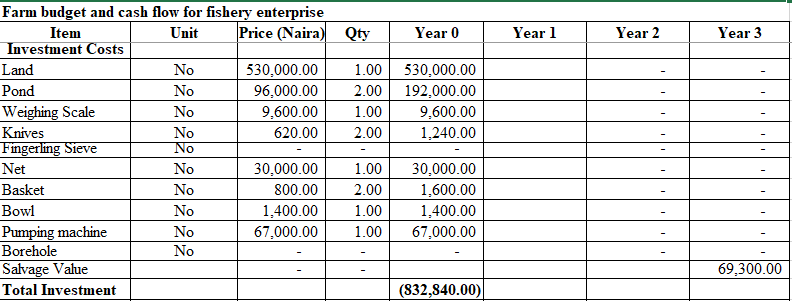 12/24/2022
49
Table 4.1continues…
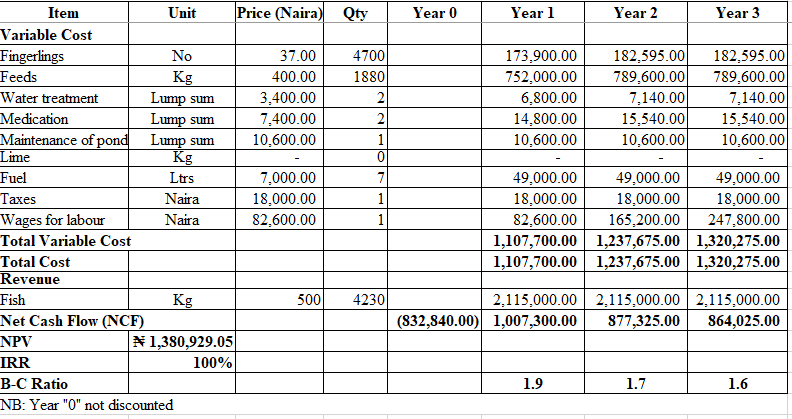 12/24/2022
50
Table 4.2:Financial Budget of Irrigated Rice
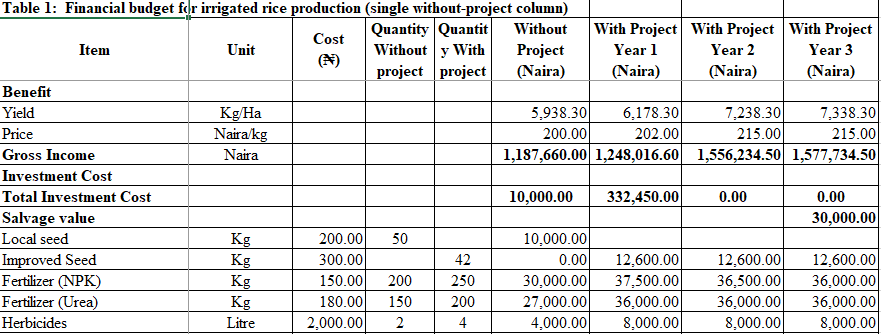 12/24/2022
51
Table 4.2 continues…
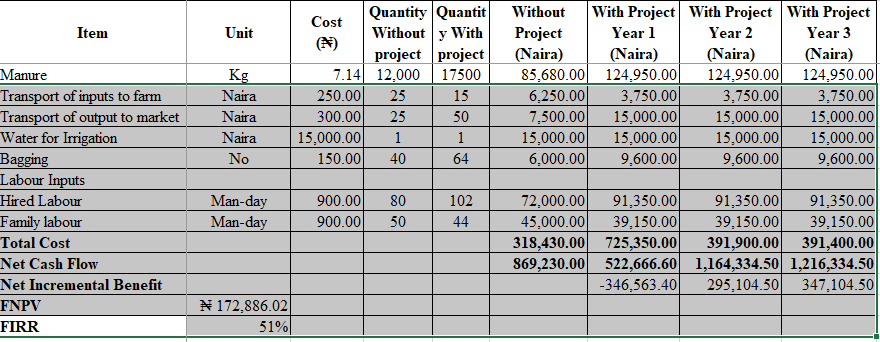 12/24/2022
52
MODULE 5DISCOUNTED MEASURES OF PROJECT WORTH
5.0 Discounted Cash flow:
This involves the discounting of all future receipts and expenditures
Discounted cash flow reduces the various cash flows to their present value equivalent using a discount factor
It is amenable to incorporate inflation, taxation, and frequent changes in income and receipts
Discounted measures of project worth are means of measuring cash flows to allow for future time
They address the drawback of undiscounted measures by taking care of time value of money
Discounted measures in CBA comprises:
Benefit-Cost Ratio
Net Present Value
Internal Rate of Return
12/24/2022
53
5.1Benefit-Cost Ratio
This is the ratio of discounted benefits to discounted costs as represented in Equation 8
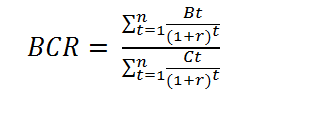 (8)
Where: BCR = Benefit-cost ratio; Bt = Benefit in each project year;
   	     Ct = Cost in each project year; n = Number of years; and
    	       r = Interest or discount rate

Decision rule:
	BCR > 1	Project should be undertaken
	BCR = 1	Project is neither making profit nor loss 
	BCR < 1	Project should not be undertaken
12/24/2022
54
5.1.1 Advantages and Disadvantages of BCR:
Advantages
Accepts all independent projects with a BCR value equal to or greater than one;
Considers the time value of money; and
Considers the cash flow stream in its entirety.
Disadvantages:
Discriminates against projects with relatively high gross returns and costs when in fact they have higher wealth-generating capacity; and
As in all discounted cash flow indicators (e.g., NPV and IRR), ranking is influenced by the discount rate.
NOTE: An independent project refers to one whose acceptance or rejection is independent of the acceptance or rejection of other projects
12/24/2022
55
5.2 Net Present Value (NPV)
Represents the value of the discounted benefit less the discounted costs.
It is also expressed as the present worth of the incremental net benefit or cash flow
The model for NPV can be in two forms, as presented in Equations 9 & 10
Where: NPV = Net Present Value; Bt = Benefits accruing in period t; Ct = Costs incurred in period t; 	r = Discounted or interest rate; and t = Life of the project
	Decision Rule:
			NPV ≥ 0	Accept project
			NPV < 0	Reject project
12/24/2022
56
5.2.1	Advantages and Disadvantages of NPV
Advantages:
Takes account of the time value of money;
Meets with the objective of wealth maximization;
NPVs for various projects can be added, for example:
		NPV (A+B) = NPV(A) + NPV(B);
Considers the time value of money; and
Considers the cash flow stream in its entirety.
Disadvantages:
Employs the absolute value, hence, may not appear meaningful to investors that think in terms of the rate of return
12/24/2022
57
5.3 Internal Rate of Return (IRR)
This is the discount rate that gives zero NPV,
Calculating IRR manually can be complicated and time consuming. 
Trial and error may be used to determine the IRR however, Microsoft Excel does that efficiently. 
The model for deriving the IRR is given in Equation 12 below
Where:	R1 = Lower discount rate; R2 = Higher discount rate; NPV1 = Higher Net Present Value; 	|NPV2| = Absolute value of  Lower Net Present Value.
	Note: NPV1 needs to be positive and NPV2 negative

Decision rule:
Accept any project with IRR equal to or more than the predetermined discount rate and; Reject project with IRR below the predetermined discount rate
12/24/2022
58
5.3.1 Advantages and Disadvantages of IRR:
Advantages:
Considers the time value of money
Considers the cash flow stream in its entirety
Disadvantages:
Project cannot be confidently ranked on the basis of the IRR, as it can lead to erroneous investment choice in the case of mutually exclusive projects (though NPV criteria can be used to redress this problem); and
Ranking is influenced by the discount rate.
12/24/2022
59
5.4 Mutually exclusive projects
Projects are considered to be mutually exclusive when they cannot be executed at the same time.
Only one project may be selected at the expense of the other.
For mutually exclusive projects, the project that maximizes net benefits is favoured.
12/24/2022
60
5.5 Capital constraints
When there are constraints to initial capital, the choice of project is not so simple.
For example, alternative projects may all have positive net benefit
With a constraint on initial investment, the preferred approach is to use NPV (just as in the mutually exclusive projects case) (Crawford, 2019)
Ranking of the NPV enables one to select the project that maximizes net benefit.
12/24/2022
61
5.6 Conclusions on use of NPV, IRR, B/C ratio
In CBA, the excess of total benefit over total cost is represented by the net present value (NPV) of the project.
The values of future costs and benefits used in estimating NPV are based on forecasts that cannot be known with certainty.
The IRR is the discount rate at which the NPV of a project is zero. 
The decision-maker decides whether this rate of return is ‘acceptable’ or not.
Projects that have IRR greater than the recommended discount rates are regarded as acceptable
A BCR ratio greater than 1 indicates there is net benefit to the project based on present values of the costs and benefits.
The BCR must be greater than 1 for the benefits of a proposal to exceed the associated costs
12/24/2022
62
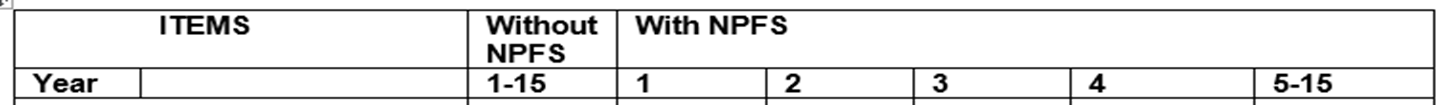 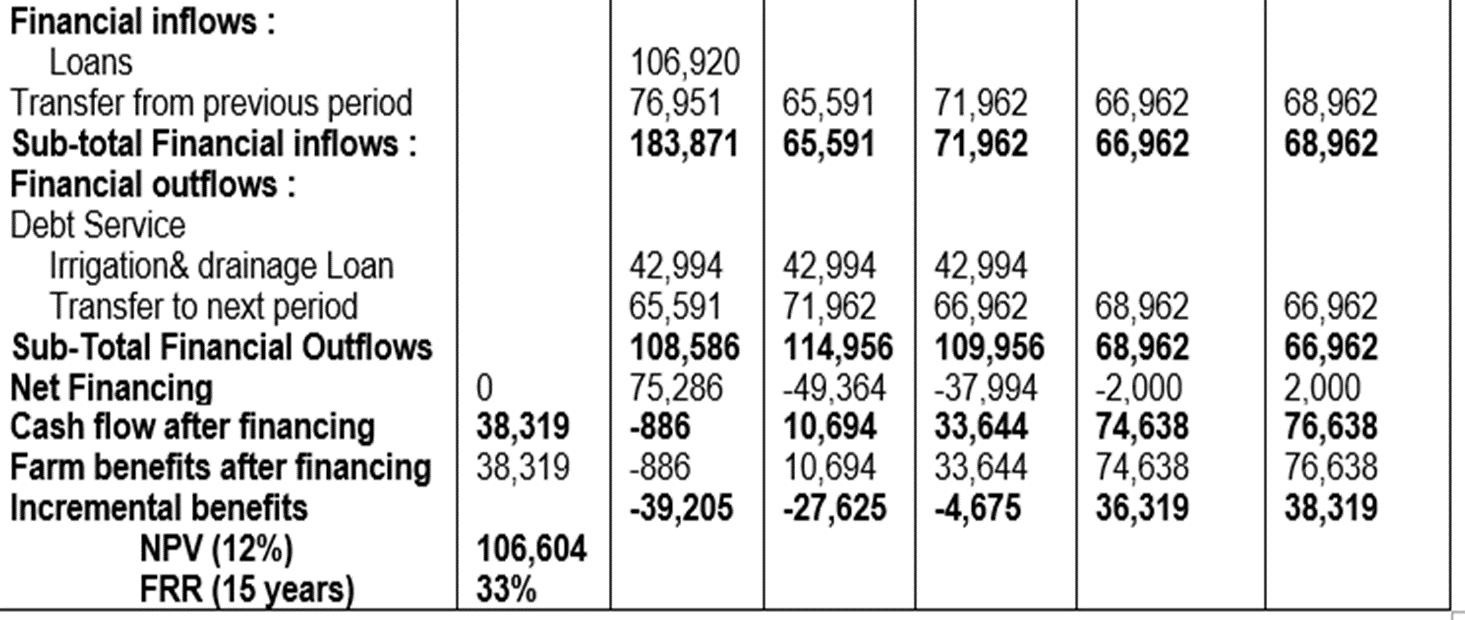 MODULE 6RISK ANALYSIS IN CBA
6.1	Purpose of Sensitivity Analysis
Sensitivity analysis, also referred to as “what-if” analysis is carried out to assess the robustness of the results of analysis to changes in the basic assumptions
It assesses the impacts of uncertainty or risk by varying one or more uncertain parameters at a time
The impact these variations have on the results of an analyses is used to identify the greatest sources of uncertainty or risk
12/24/2022
65
6.2 Types of Sensitivity Analysis
a. Partial sensitivity analysis
This is the most commonly used approach
It involves using alternative values for individual key parameters. 
It is mostly used in analysis involving discount rates.
12/24/2022
66
b. Extreme case analysis
This is carried out to determine worst- or best-case scenario
Involves combinations of assumptions about key parameters to determine the values that will reverse the sign of net benefit
Worst case analyses could be preceded by partial sensitivity analysis to determine important variables to include in the scenarios
12/24/2022
67
c. Simulation
Here, a model that replicates the behaviour of the system is used
Simulation models generally use mathematical expressions and computers to replicate and predict a system’s behaviour
Simulation method in CBA is also referred to as risk analysis
In risk analysis, key CBA parameters are treated as random variables with known or assumed probability distributions.
12/24/2022
68
6.3 Effects of Changing Variables
To estimate the effects of changing variables, the values of the base indicators of viability (IRR, NPV& NI) should be calculated for different values of key variables. 
This is done by calculating the:
Sensitivity Indicators
Switching values
6.3.1 Sensitivity Indicator
6.3.1 Sensitivity Indicator (continues…)
6.3.2	Switching Values
6.3.2 Switching Values
6.4	Steps in Carrying out sensitivity Analysis
Identify major sources of risk/uncertainty
Use different values for the identified sources of uncertainty
Analyze the sources of uncertainly that yield the highest impact on project outcome
12/24/2022
74
MODULE 7
ECONOMIC COST-BENEFIT ANALYSIS
7.0 ECONOMIC COST-BENEFIT ANALYSIS
This refers to CBA from the society, national or global point of view.
An economic analysis takes a broader view of the profitability of the project by including externalities such as environmental and health impacts.
Assesses the benefits expected from a project and ascertains whether the costs to achieve these benefits are justified to the economy.
12/24/2022
75
7.1Assumptions of economic cost benefit analysis
Takes existing ownership rights to resources as given.
All constraints to free trade of resources and output are assumed away
No monopoly effects exist in the economy and Government interference was limited to ensuring free competitive enterprise
However, the above situation is not always or rather never the case, hence the need to adjust for distortions.
12/24/2022
76
7.2 	Differences between Financial and Economic 	CBA Analyses
12/24/2022
77
7.2 	Differences between Financial and Economic 	CBA Analyses (continues)
12/24/2022
78
7.3	Financial versus Economic prices (supply and 	demand 	prices)
Costs in economic analysis are valued as 
opportunity cost
welfare Losses
Benefits on the other hand are valued as
welfare gains
resource savings
12/24/2022
79
7.4 Conversion of financial to economic benefits/costs
Financial prices of costs and benefits must be adjusted to allow for: 
effects of government intervention ( such as taxes, subsidies, controls, and quotas);
opportunity costs of resource use;
market distortions (trade taxes and controls, labour market distortions); and
externalities (mostly environmental)
12/24/2022
80
7.4 Conversion of financial to economic prices
To convert financial to economic prices of goods and services,
The first step is to group all goods and services into tradable and non-tradable. 
				Goods/Commodities


Costs(Inputs)					Benefits (Outputs)
Tradable Inputs					Tradable
Non-tradable (domestic factors)		Non-tradable
Transfers						Transfers
Tradable + Non-tradable			Tradable + Non-tradable
12/24/2022
82
12/24/2022
83
12/24/2022
84
7.5 Valuation of (internationally) traded goods
In calculating social prices of tradable goods and services, the following categorizations of tradable goods and services are made
exportable domestic output,
domestic input or output as (current or potential) import substitute,
exportable input in domestic production processes,
A frequently used starting point for estimating social prices for internationally tradable goods is their parity prices. 
Parity price refers to the price of the good at the project level that is equivalent to its import or export price in the world market 
The steps involved in estimating the economic costs of tradable inputs and outputs are expressed in Table 7.1
12/24/2022
85
Table 7.1: Computation of parity price of tradable inputs
12/24/2022
86
7.6 Valuation of non-traded goods (Labour and Land)
The services provided by domestic factors of production (labour, capital, and land) do not have world prices because the markets for these services are domestic 
The starting point for estimating social prices for non-tradable goods and domestic factors are prevailing domestic market prices or the costs of producing them	
For mobile factors (factors that can move from agriculture to other sectors of the economy), prices are usually determined by aggregate supply and demand forces.
12/24/2022
87
7.6 Valuation of non-traded goods (continues…)
Since alternative uses are available throughout the economy, the social values of capital and labour can be determined at a national level and not solely within the agricultural sector
Most developing countries, including Nigeria, implement policies that distort the economy mainly to protect local producers
Example of such policies include price ceilings and minimum wages
To adjust for these distortions, the prices of non-traded goods and services will be weighted with the standard conversion factor (SCF)
12/24/2022
88
7.7 Externalities and indirect effects in Economic 	Analysis
Externalities refer to the effect of the project on people outside the project area
Examples include pollution of air, and water, underground water shortage because of dam project
Externalities could be positive or negative
They can be valued using market valuation where feasible, damage function and/or willingness to pay
12/24/2022
89
7.7 Externalities and indirect effects (continues…)
Where significant, they should be identified, quantified, and included in the project cost
Assume principle of materiality if externality is insignificant
For rice and fish enterprises for instance, externalities can include: 
Carbon emission
Water pollution arising from discharge of reservoir water and waste
For valuation of carbon for instance, the FAO Ex-ante Carbon Balance Tool (EX-ACT) can be used to estimate changes in carbon stock as a result of the project.
12/24/2022
90
Example; Estimating the economic budget for rice production
To calculate the economic price of output (rice), the following estimates may be used
12/24/2022
91
12/24/2022
92
Table 7.3: Additional Data on Transportation
12/24/2022
93
12/24/2022
94
12/24/2022
95
12/24/2022
96
12/24/2022
97
Table 7.6: Adjustment of price distortion in wage rate
12/24/2022
98
MODULE 8Applications of CBA to policy analysis
8.0 APPLICATIONS OF CBA TO POLICY ANALYSIS

CBA allows the assessment of economic efficiency of proposed public policies through the systematic forecasting of social costs and social benefits.
Valuing effects and aggregating across all members of society yields the net social benefits of the policy.
A policy with positive net social benefits is viewed as economically efficient
12/24/2022
99
8.1	Types and causes of Divergences in Prices
	What are divergences?
8.1.1 Divergence due to market failure
Market failure refers to a situation where market operations lead to inefficient allocation of products/factors. Here, the market fails to generate competitive prices that reflect social opportunity cost due to: 
Monopoly or monopsony
Negative externalities (costs for which the imposer cannot be charged)
Positive externalities (benefits for which the provider cannot receive compensation)
Factor market imperfections (inadequate development of institutions to provide competitive services and full information).
12/24/2022
100
8.1.2 Divergence due to distorting government policy
Distorting policies 
Policies prevent efficient allocation of resources to further non-efficiency objectives such as equity or security.
A tariff on rice imports, for example, may lead to increase in incomes of domestic farmers and domestic rice production.
Tariff may also give rise to efficiency losses if imports were cheaper than the costs of domestic resources used to produce the additional rice.
Note: 
Divergences could be eliminated, in principle, if the government were able to implement efficient policies that offset market failures or to override non-efficiency objectives and remove distorting policies (Pearson et al., 2003).
12/24/2022
101
8.2 The Policy Analysis Matrix
The PAM is an analytical framework for measuring:
the impact of policy on competitiveness and farm-level profits; 
the influence of investment policy on economic efficiency and comparative advantage; and
the effects of agricultural research policy on changing technologies. 
PAM provides a complete and consistent approach to determining all policy influences on costs and returns of agricultural production (Monke and Pearson, 1989).
12/24/2022
102
8.3 PAM Results
The results obtained from the PAM is utilized in the identification of:
competitive producers under existing policies;
how profits change due to changes in policies based on the type of commodities grown;
 producers’ technological level, and the agro-ecological zones in which their farms are situated;
commodity production systems that currently have strong or weak comparative advantage; and
the most productive guidelines for basic and applied research to raise crop yields, reduce social costs and, consequently, increase social profits.
12/24/2022
103
8.4 Framework of the Policy Analysis Matrix (PAM)
Each PAM contains two cost columns, one for tradable inputs and the other for domestic factors
Costs are further differentiated into four categories; tradable inputs, domestic factors, transfers (taxes or subsidies that are set aside) and inputs made of tradable and non-tradable components
Inputs made of tradable and non-tradable components are further broken down so that ultimately all production costs are classified as tradable inputs, domestic factors, or Transfers
12/24/2022
104
Table 8.1: Framework of the Policy Analysis Matrix (PAM)
Where:
A = Private revenues; B = Private input costs; C = Private factor costs; D = Private profits = A – B – C; E = Social revenues; F = Social input costs; G = Social factor costs; H = Social profits = E - F – G; I = Output divergences = A – E; J = 1nput divergences = F – B; K = Factor divergences = G – C; 	L = Net divergences= I + J + K.
12/24/2022
105
8.5 Uses of the Policy Analysis Matrix
The first row of the PAM measures the competitiveness of a system.
The second-row measures comparative advantage.
The third row measures the divergences between the financial and social values and hence, the magnitude of incentives or disincentives for agricultural production.
12/24/2022
106
Practical Session:
Using irrigated rice production system as an example, the financial and economic budgets were derived using the SCF approach.
As earlier estimated, conversion factor for transport was 0.948
SCF=OER/SER = 0.844, 
OER = 410.4, and 
SER = 486.32
12/24/2022
107
12/24/2022
108
Table 8.2 continues…
12/24/2022
109
Table 8.3: The Policy Analysis Matrix (PAM)
12/24/2022
110
8.5 Interpretation
The results of the PAM analysis can be interpreted as follows:
The first row of the PAM gives a positive profit value which implies the production system is financially competitive.
The second-row also gives a positive profit value, indicating there is comparative advantage in irrigated rice production
In the third row,  the positive divergence in tradable input implies the system is protected while the negative divergence in domestic factors implies the system is taxed. However, a positive net implies that overall, the system is protected by Government policies.
12/24/2022
111
REFRENCES
Belli, J.A., Anderson, J. Dixon, J. & Tan, J. (1998). Handbook on economic analysis of 	investment  operations. Operational Core Services Network Learning and 	Leadership Center.
Boardman, A.A., Greenberg, D.H., Vining, A.R. & Weimer, D.L. (2018). Cost-benefit analysis. Concepts and practice. Cambridge University Press, United Kingdom.
Brown, M.L. (1982). Farm budgets. From farm income analysis to agricultural project analysis. World Bank, The John Hopkins University Press, Baltimore and London.
Campbell, H.F. & Brown, R.P.C. (2016). Cost-benefit analysis. Financial and economic appraisal using spreadsheets. Routledge, New York.
Crawford, E. (2019). Selected handouts, Packets Nos. 1&2. AFRE 865-Agricultural benefit-cost 	analysis. Spring 2019. Department of Agricultural, Food, and Resource Economics, Michigan State University.
Gittinger, J.P. (1984). Economic analysis of agricultural projects. Economic Development Institute. The World Bank.
Monke, E.A. & Pearson, S.R.  (1989). The policy analysis matrix for agricultural development, Ithaca N.Y. Cornell University Press.
National Programme for Food Security, (2005). Expansion Phase Project. July, 2007- June, 2012.
Robinson, L. A., & Hammitt, J. K. (2013). Skills of the trade: valuing health risk reductions in benefit-cost analysis. Journal of Benefit-Cost Analysis, Cambridge University Press, Vol. 4(1),107-130. https://ideas.repec.org/a/cup/jbcoan/v4y2013i.html
12/24/2022
112
THANK YOU FOR LISTENING!